RackHD Release & BranchStrategy
Agenda
Releases Types
Branch Process & workflow
Release Version Convention
Release Distribution
Release & Branch
Sprint Release:   
release at every sprint ends. 3 options according to regression result:
Successful release
Release with errata
Abandon release (skip this release)



Theme Release:
“Theme” is epics/stories set associated with a “theme”.
Once the theme is completed, a sprint release can be called out as a “theme release”.
The frequency will be around quarterly.
The release process is the same as sprint release, only that release branch and release artifacts will live longer than sprint release
Branch Process
Sprint Branch will be created at Sprint ends
Branch will trigger F.I.T regression test 
When branch created, the versions will be bump (for current version convention. Later will follow Sematic-Versioning when micro-service in position )
After reviewing FIT result, release decision will be made between 3 options in previous page.
Unless necessary, no feature/bug-fix check-in is expected on sprint branch (fixes will go to master)
Sprint branch will be deleted in 2 weeks (before next sprint branch created) , unless it’s a theme release which will live longer
Before branch deleted, commits on branch will be merged back to master (including the version-bump commit )(the merge will be done manually for now by CC)
Customer can clone repo & cherry-pick fixes from master to branch based on they need
Branch working flow [ Animation]
Simple Case of Sprint Release ( smooth release or release with errata)
Discarded/Abandoned Sprint Release
Hot Fix Case of Sprint Release
Discarded Sprint Release with hot fixes
Simple Case of Sprint Release ( smooth release or release with errata)
Normal commit on master
Version bump commit: 0.1 0.2
Git Tag: release/0.2.0
0.2 branch
master=0.1
master=0.1
master=0.2
Sprint 2
Sprint 1
1.   0.2 branch created at the end of sprint #1
2.  a commit bumps the version ( debian/changelog, package.json).  [bumping commit & tag added can be a auto job]
CC add “tag” (release/0.2.0) for each repo , when CC & leadership feel confident . This tag will trigger CI release builds and upload.
4.  Master remains old 0.1 version before branch merging back, so nightly build will be versioned 0.1.0-20161201
5.  Merge back branch to master ( no later than sprint#2 end, can happen in the middle of sprint. )
The 0.2 branch will be “deleted” ( unless it’s a theme release branch ?)
then master version bumped to 0.2 (because the version bump commit merged back to master)
Discarded/Abandoned Sprint Release
Normal commit on master
Version bump commit: 0.1 0.2
master=0.1
master=0.1
master=0.1
Sprint 2
Sprint 1
1.   Same as above on 0.2.0 branch creation and 0.2.0 version bumped (yellow commit)
2.  Oops! Regression fail with blocking issue. Abandon this branch ! 
there will be NO tag on this branch (so never trigger CI release build)
3.  Merge If there’s bug fix to be back-port to master. 
But do NOT merge the “yellow” commit( version bumping) to master (need “cherry pick” any bug fix)
Then, delete this branch
4. Master will remain version 0.1.0, because 0.2.0 is never released
Hot Fix Case of Sprint Release
Normal commit on master
Git Tag: release/0.2.0
Version bump commit: 0.1 0.2
Git Tag: release/0.2.1
Hot Fixes
Version bump commit: 0.2.0 0.2.1
master=0.2.1
master=0.1
master=0.1
Sprint 3
Sprint 2
Sprint 1
1.  Same as normal case.  0.2.0 tag will trigger release build/upload for 0.2.0.
2.  Oops.. Critical bug fixes checked into this branch.
3.  To ensure unique version rule, version has to be bumped from 0.2.0 to 0.2.1
4.  A new tag (release-0.2.1) will indicates 0.2.1 is ready to be released, and trigger CI builds.
5.  Merge all things back to master ( NOTE: bug fixes can be merged back earlier to ensure master healthy )
6.  After merging, master version( debian/changelog, package.json) will become 0.2.1.  sprint #3 nightly build will be versioned 0.2.1-20161207.
Discarded Sprint Release with hot fixes
Normal commit on master
Git Tag: release/0.2.0
Version bump commit: 0.1 0.2
Git Tag: release/0.2.1
Hot Fixes
Version bump commit: 0.2.0 0.2.1
master=0.1
master=0.1
master=0.1
Sprint 3
Sprint 2
Sprint 1
1.  Hot fixes on the branch
2.  Oops, it’s still broken … we should give up !  No tag here.
2.  cherry pick the fixes to master, and delete the branch , master remains 0.1.0
RackHD Release Strategy
Version Control
Sprint Release/Theme Release
Nightly Build
Debian Package
rackhd.deb:  1.2.3-20161201UTC (build date)
on-xxx.deb : 1.2.3-20160818UTC-a33b67(commit-date + commit-hash)
rackhd.deb:  1.2.3
on-xxx.deb : 1.2.3
a docker-compose.yml, with specific version for each on-xxx
the docker-compose.yml file be named as 1.2.3-20161201UTC (build date)
“tags” of “on-core” / “on-task” aligns with above yml version
“tags” of other on-xxx. : 1.2.3-20160818UTC-a33b67(commit-date + commit-hash)
Docker
docker image all  being “tag” with the same: 1.2.3
Vagrant
ATLAS only accept X.Y.Z version naming
so maybe use 0.12.07 to represent it’s a nightly build on 2016/12/07 (leading “0.” stands for nightly build, to tell with relesae)
box versioned as 1.2.3, when uploaded to ATLAS
OVA
OVA file name versioned as 1.2.3-20161201UTC (build date)
OVA file name versioned as 1.2.3 (build date)
NPM
T.B.D
T.B.D
Distribution Method
Sprint Release/Theme Release
Nightly Build
Bintray: deb https://dl.bintray.com/rackhd/debian trusty release
Bintray:   deb https://dl.bintray.com/rackhd/debian trusty main
Debian Package
Docker
user use a common docker-compose.yml (in github), passes a version(1.2.3) parameter
docker images in DockerHub
create a docker-compose.yml  with specific versions for on-xxx
put the docker-compose.yml  in a “public file server” for download
docker images uploaded to DockerHub
Vagrant
option #1: put in Bintray as vagrant registry (require upgraded account)
option #2: put in ATLAS
option #3: leave it in cloud Jenkins 
option #4: in free Bintray, but spliced into small pieces
option #1: put in Bintray ( need to upgrade Bintray account)
option #2: put in ATLAS ( will expired? need manual re-upload ? )
OVA
option #1: put in Bintray (require upgraded account)
option #2: leave it in cloud Jenkins
option #1: put in Bintray (require upgraded account)
option #2: put into a public file server
NPM
T.B.D
T.B.D
Backup
Jenkins work flow--Release
Triggered by timer
Every Night
Long Time Regression
 (based on src code)
Create Manifest
Release 
Bintray/Atlas…
Sprint Release/ Theme Release
Manifest url
Is_official_release=false
Rackhd_version
Rackhd_commit
Build Vagrant Box (from deb)
Build number of  
Build Deb, Build Vagrant…
Test Box
BuildRelease
Build Deb
When sprint ends
Build OVA (from deb)
Test OVA
Slave name of 
Build Docker
Manifest url
Is_official_release=true
Cut Branch
on-xxx.deb is 1.2.3-20161127-5d2e7 (commit-date)
rackhd.deb is 1.2.3-20161201 (build-date)
Release 
Docker Hub
Update version
Tags
Monitor Jobs
Build docker
(from src code)
Test Docker
Git_url
Git_commit
Git_tag_name
Release Regression
Release Regression
Release Regression
Release Regression
tag
tag
tag
Download manifest from bintray according to tag name
If failed to download,  create a new manifest naming with tag name.
Update manifest with url, commit
Upload manifest to bintray
Check whether the manifest are validated. 
If yes, trigger the job BuildRelease .
If regression result acceptable , CC will add tags to indicate release
Note: all blue tests are based from src code
Docker Tag in Dockerhub
It’s the way in DockerHub as Version Control
Example   https://hub.docker.com/r/fabric8/fabric8-console/tags/
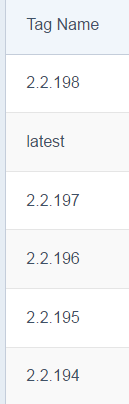 Vagrant versioning in ATLAS
It’s the way vagrant do version control.

example : https://atlas.hashicorp.com/rackhd/boxes/rackhd
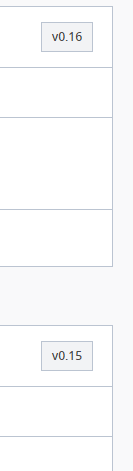